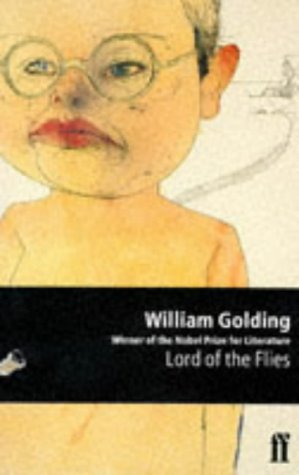 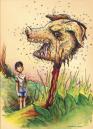 Lord of the Flies1954
Introduction and Background
Title Translation
“Beelzebub” a Hebrew word for
LUCIFER
However, the literal translation of “Beelzebub”
into English is LORD OF THE FLIES
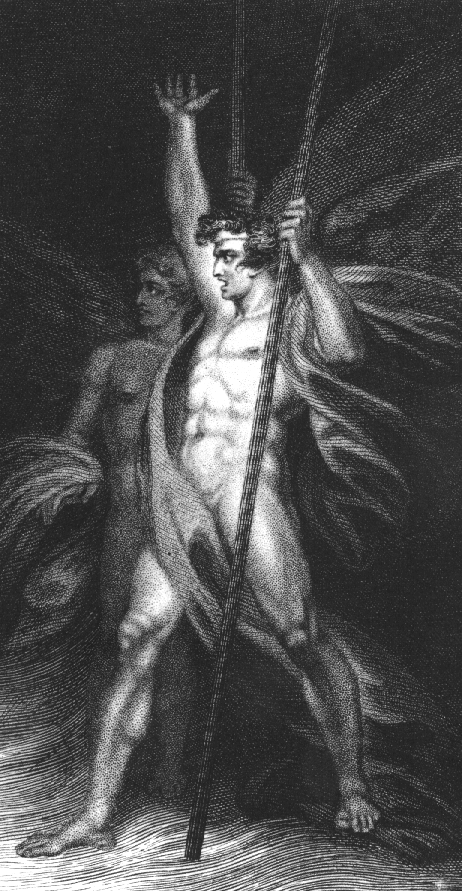 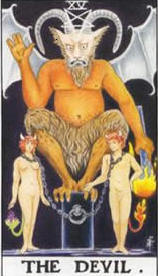 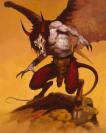 L.O.T.F Author
William Golding
Born in Britain
1911-1993
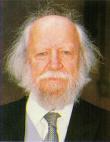 In the decade before LOTF was published, Britain had been involved in two wars:
WWII
Korean War
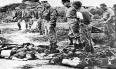 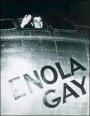 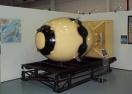 As a child, Golding had witnessed WWI, which was referred to as “the war to end all wars”
HOWEVER,
22 years later Britain was again involved in  
ANOTHER WAR 
    to end all wars, which caused more devastation than was imaginable
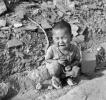 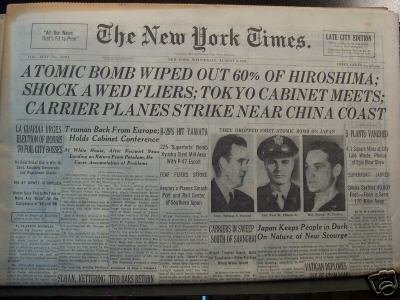 Through LOTF, Golding is making the statement that we cannot escape our savage, violent tendencies…
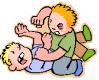 …and without social order,we devolve into a state of chaos
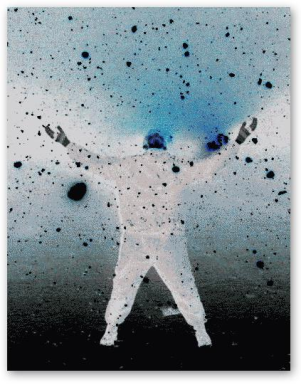 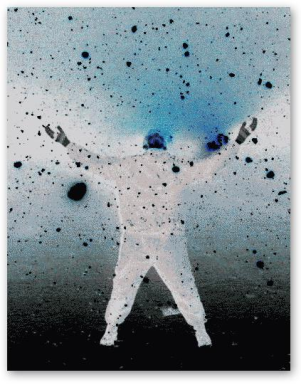 LOTF Symbols (Objects, characters, figures, or colors that represent ideas or concepts)
Piggy’s Glasses = The last surviving evidence of the lawful, structured world
  
    Conch Shell = New democracy on the island

    Snake = Evil…reference to the serpent in the garden of Eden
Important Images
The Beast = The imaginary evil that is projected onto the island by the boys’ paranoia


Lord of the Flies = A pig’s head on a stick that becomes the physical acceptance of evil on the island
TERMS to REMEMBER
Microcosm = A small world that represents the world at large


Edenic = Eden like, paradise like, a setting that has not yet been spoiled by man
Character Analysis
Ralph ~ Main character described as “fair haired,” having “broad shoulders…[like a] boxer’s,” and has a face that “proclaims no devil”
   
Committed to civilization and morality 
   
Translation = GOOD
Character Analysis
Piggy \ Described as “fat,” “intellectual,” asthmatic, and needs glasses
   
   Represents scientific, rational side of civilization, and social order
Character Analysis
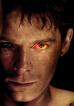 Jack ~ Described as having red hair, wears black with a snake clasp, ugly
	
	Cruel and manipulative
	Represents our savage instincts played out

	EVIL
Character Analysis
Simon ~ Described as a skinny, vivid little boy, who “meditates;” and he faints, which some cultures have believed is a sign of connecting with the spiritual world
	
	Seems to be connected with nature, and he has an innate, spiritual goodness
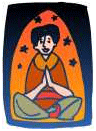 Character Analysis
Roger ~ “Silent” and sadistic
	Targets the “littluns”
	The only one to premeditate murder
	Kills without conscience
	Pure evil
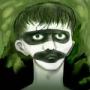 Character Analysis
Sam and Eric (Samneric) ~ Twins
	
	Described as barely having enough skin to cover both, bullet-headed, and they finish each other’s sentences
	
	The last to remain loyal to Ralph
	
	Represent the tug-of-war
	within us to remain good
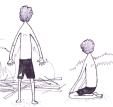 Character Analysis
“Littluns” ~ The younger kids 
	
	Represent the common folk, who easily follow the lead of others into savagery when there is no enforced structure in society
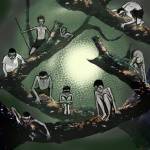